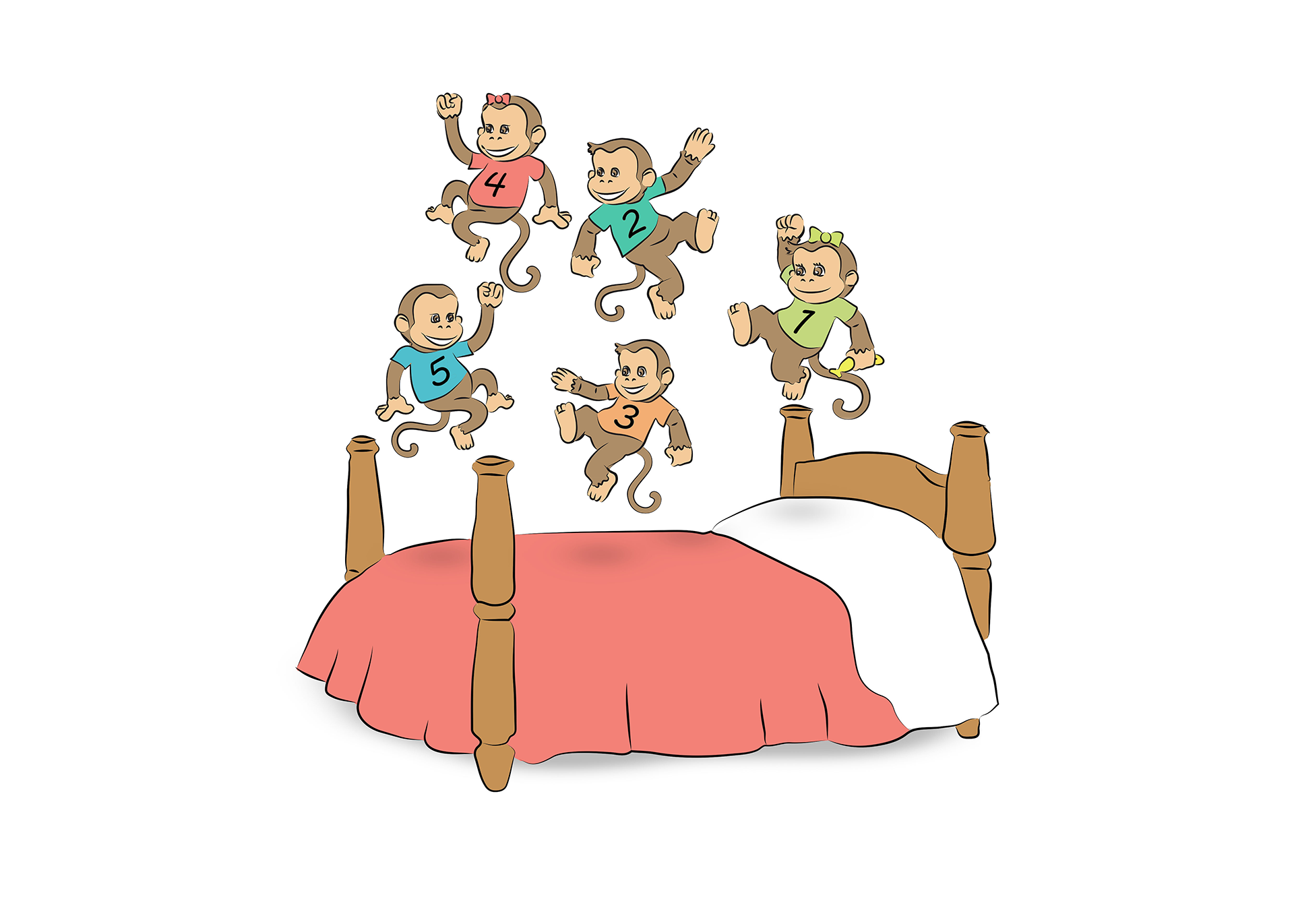 5 little monkeys are jumping on the bed.
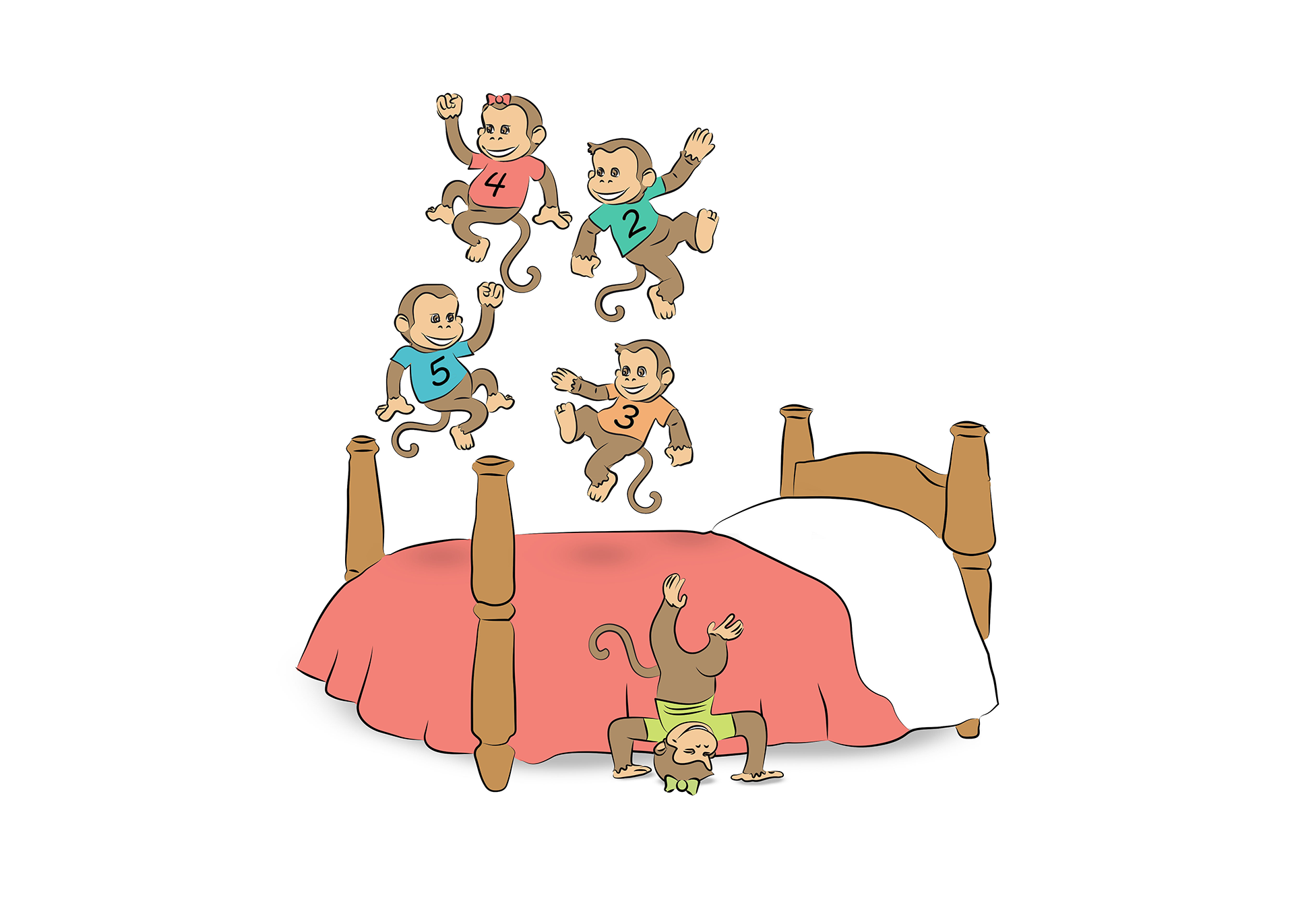 1 fell off….
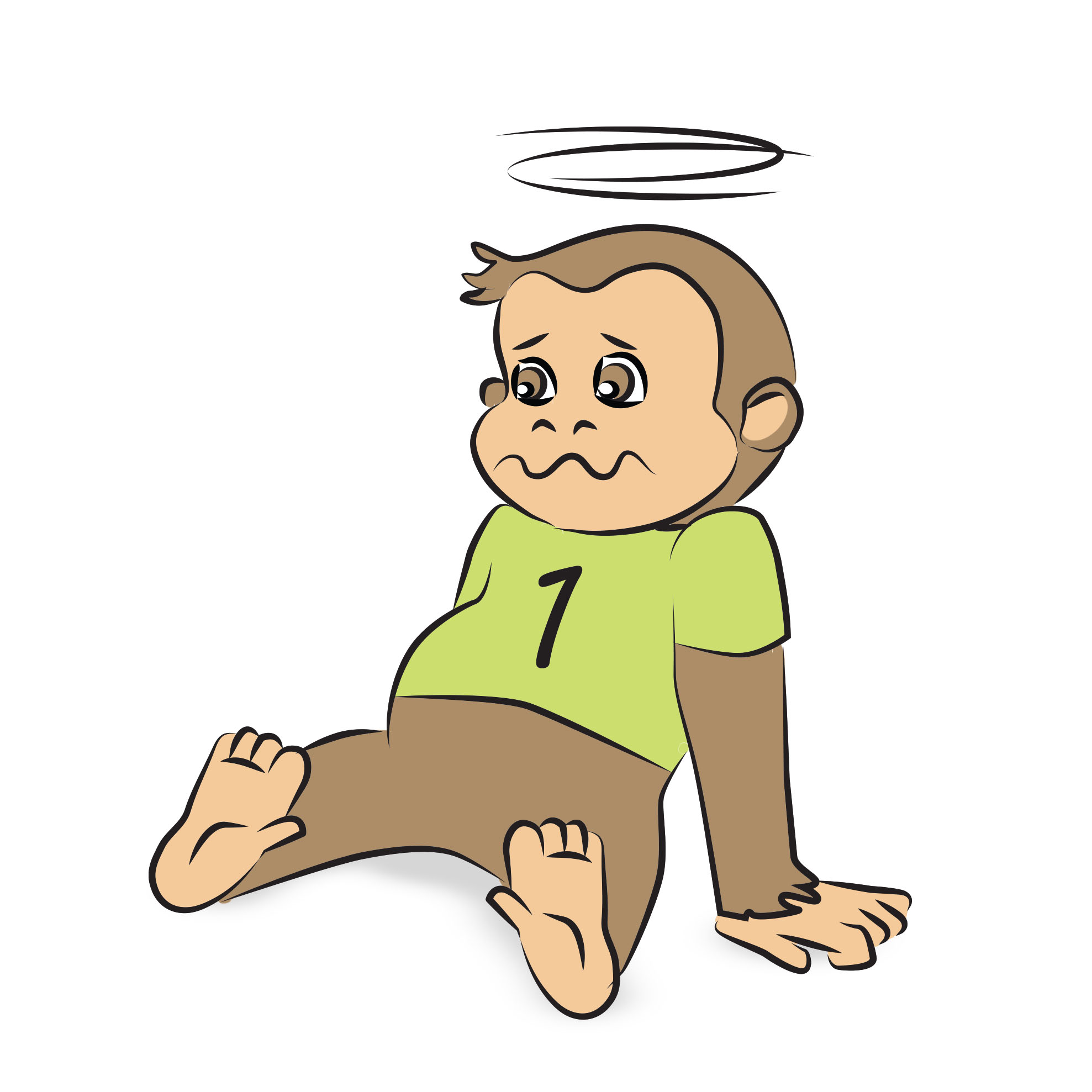 and bumped her head.
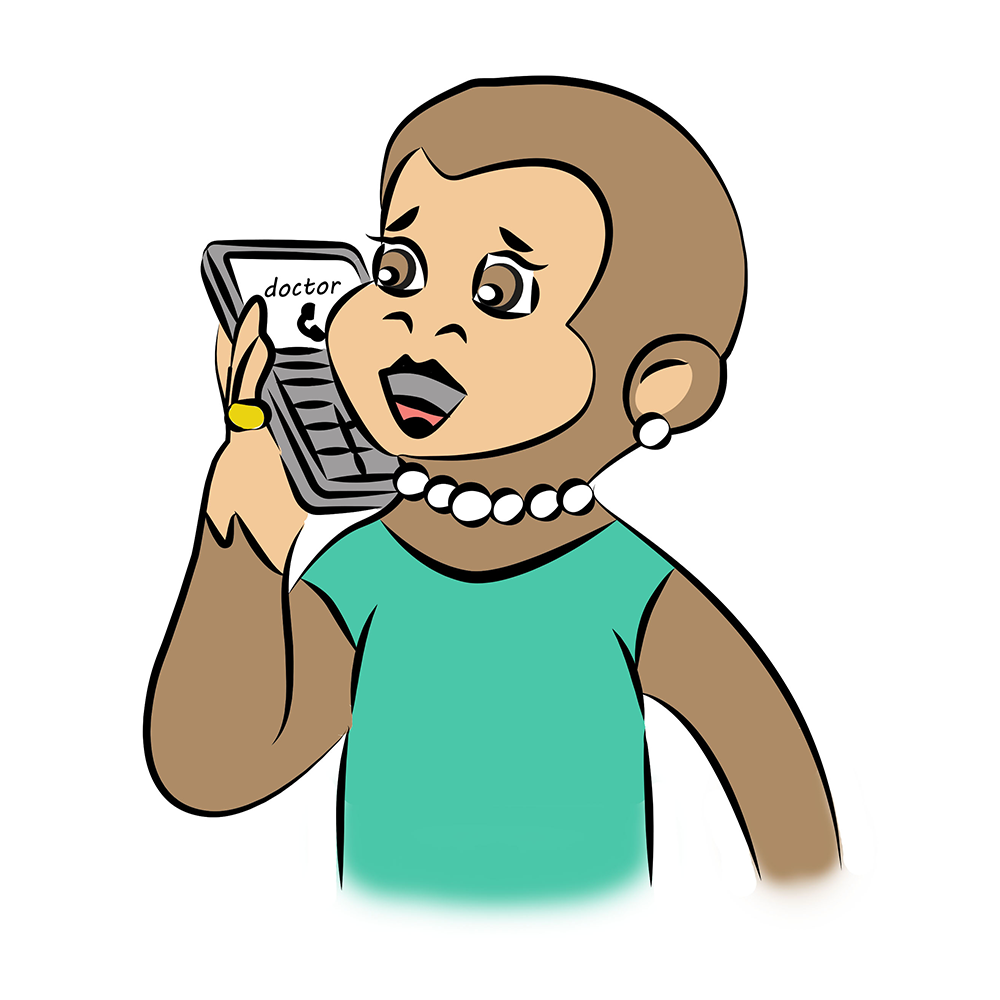 Mama called up the doctor.
and the doctor said,
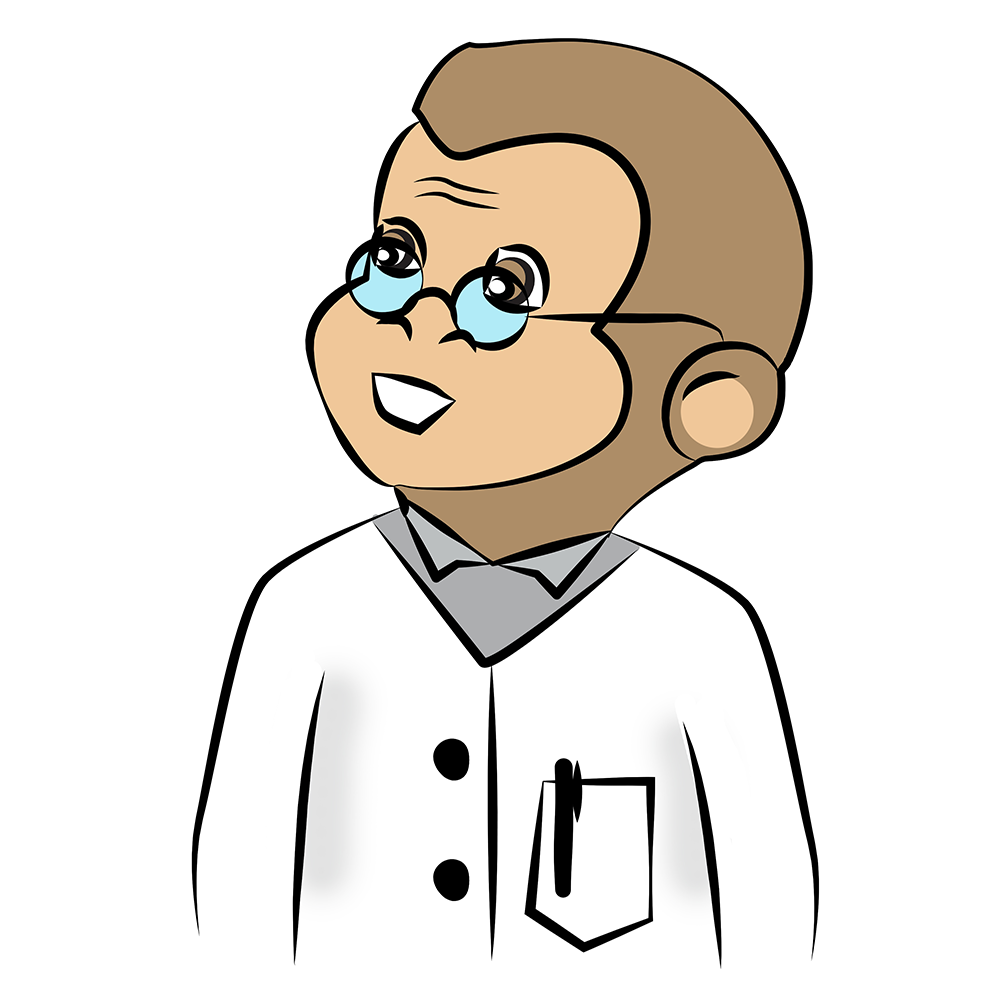 No more monkeys jumping on the bed!
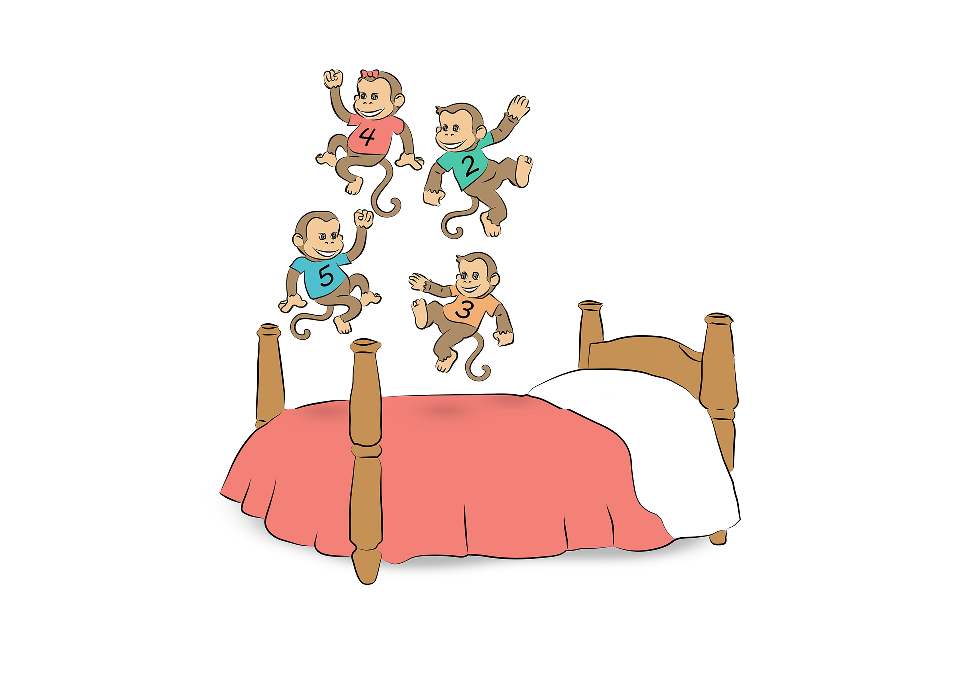 4 little monkeys are jumping on the bed.
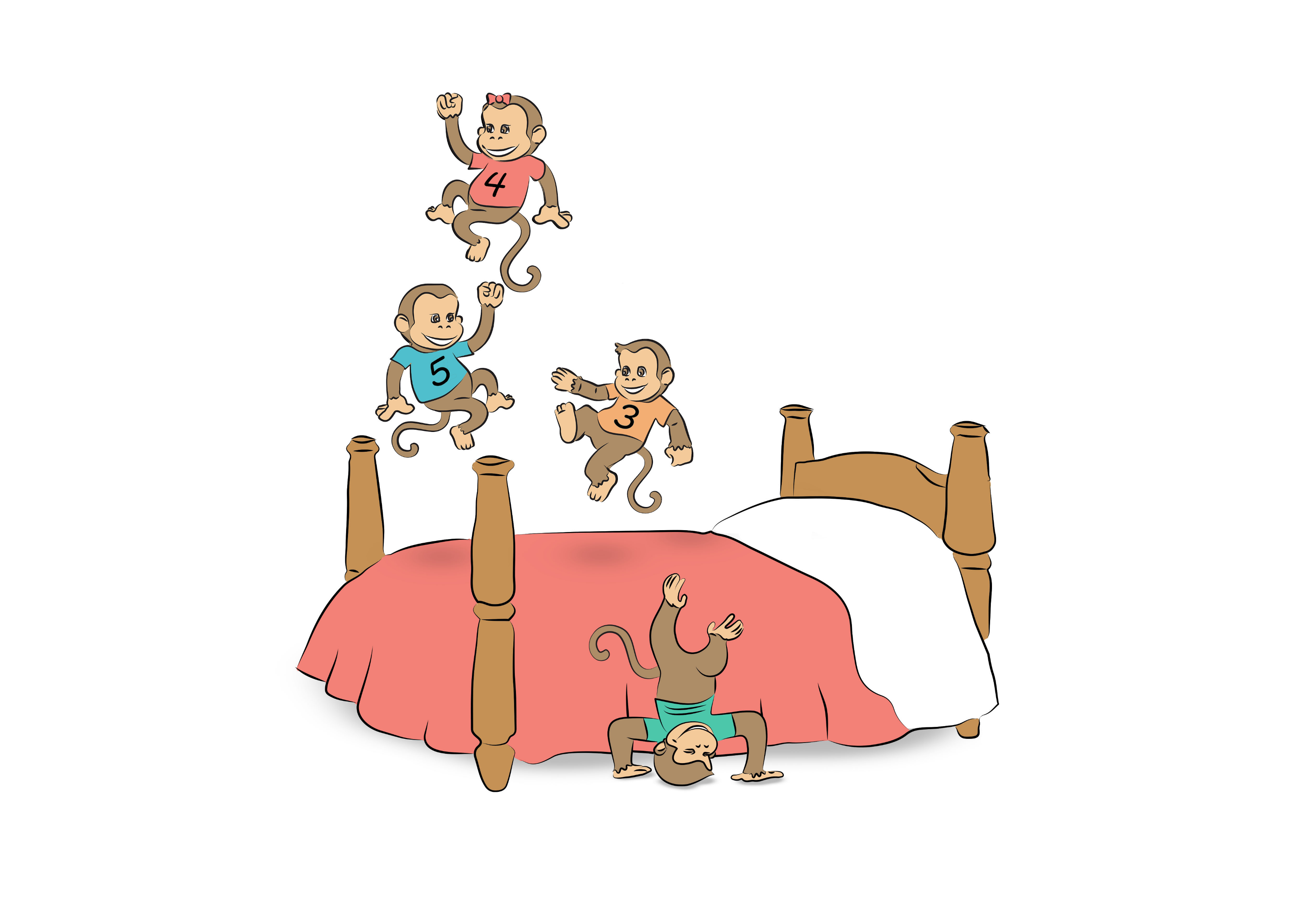 1 fell off….
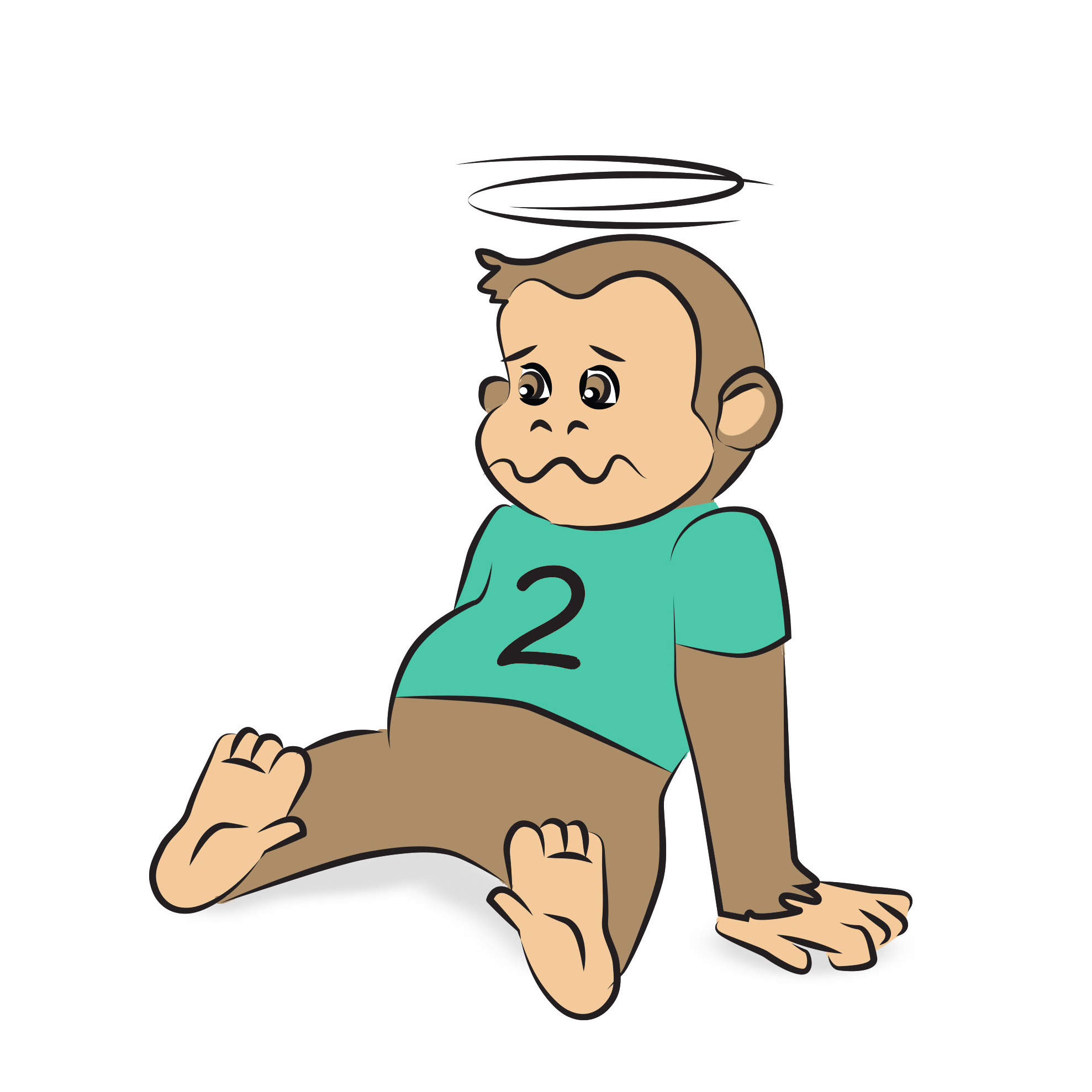 and bumped his head.
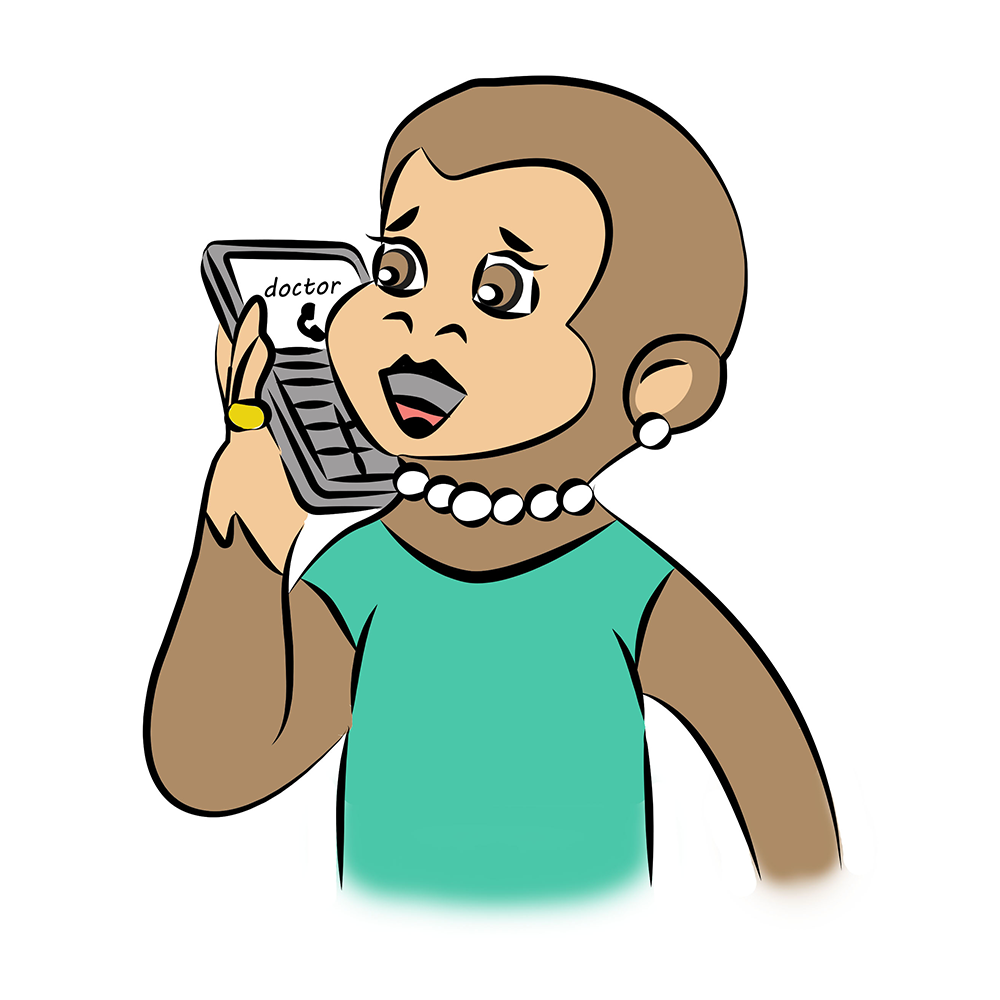 Mama called up the doctor.
and the doctor said,
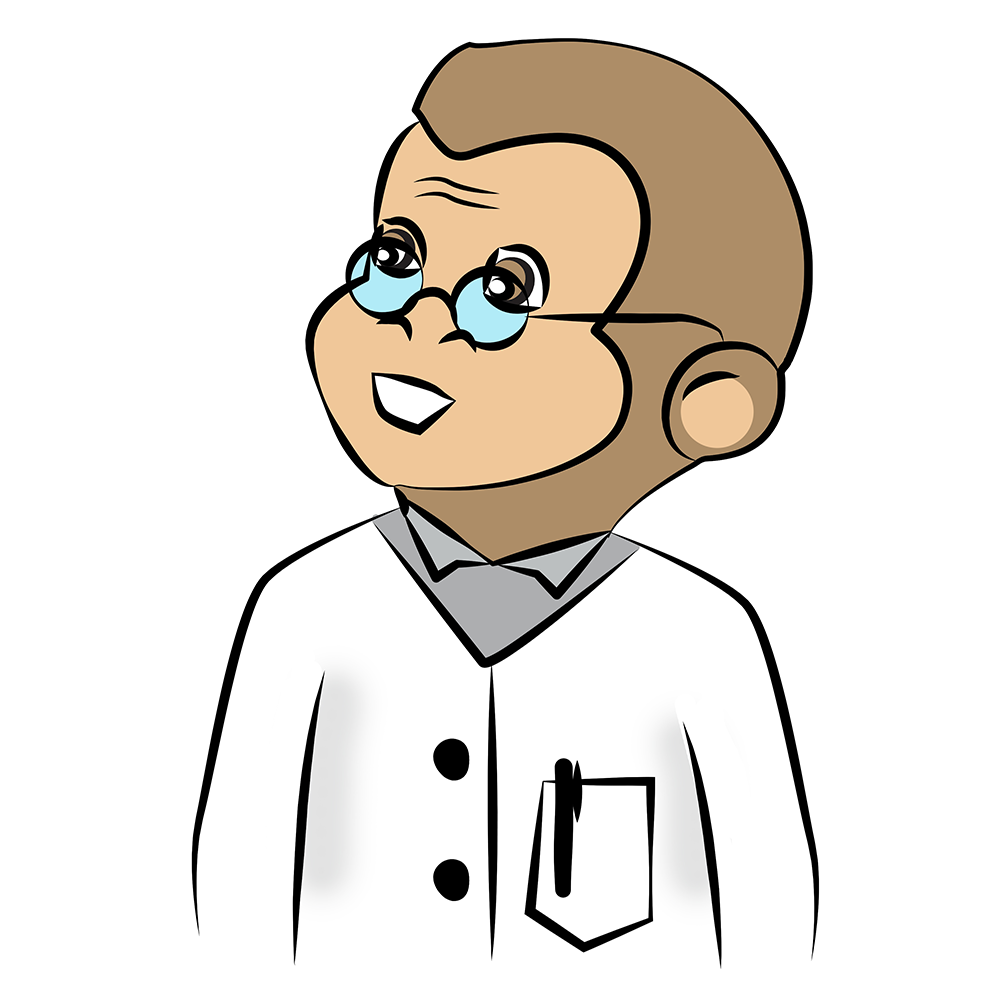 No more monkeys jumping on the bed!
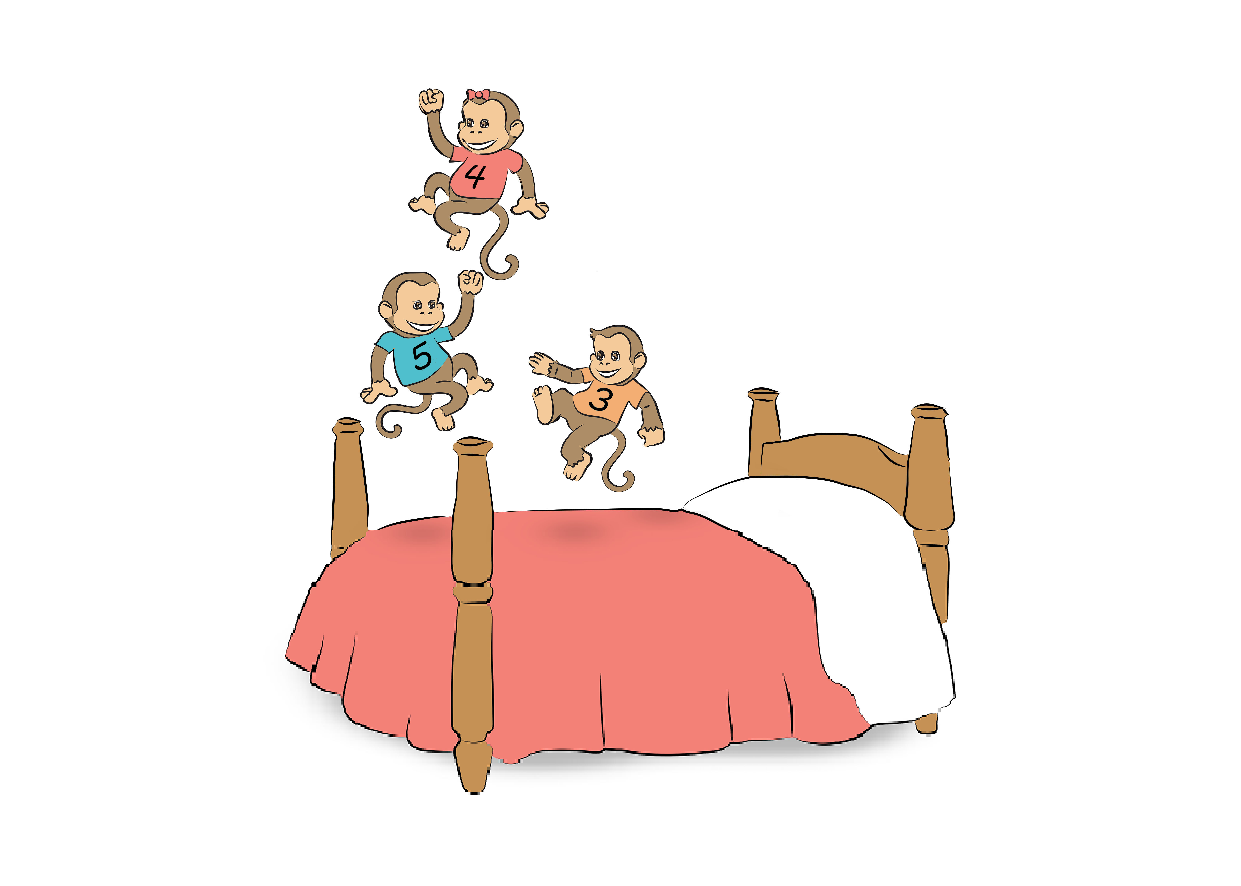 3 little monkeys are jumping on the bed.
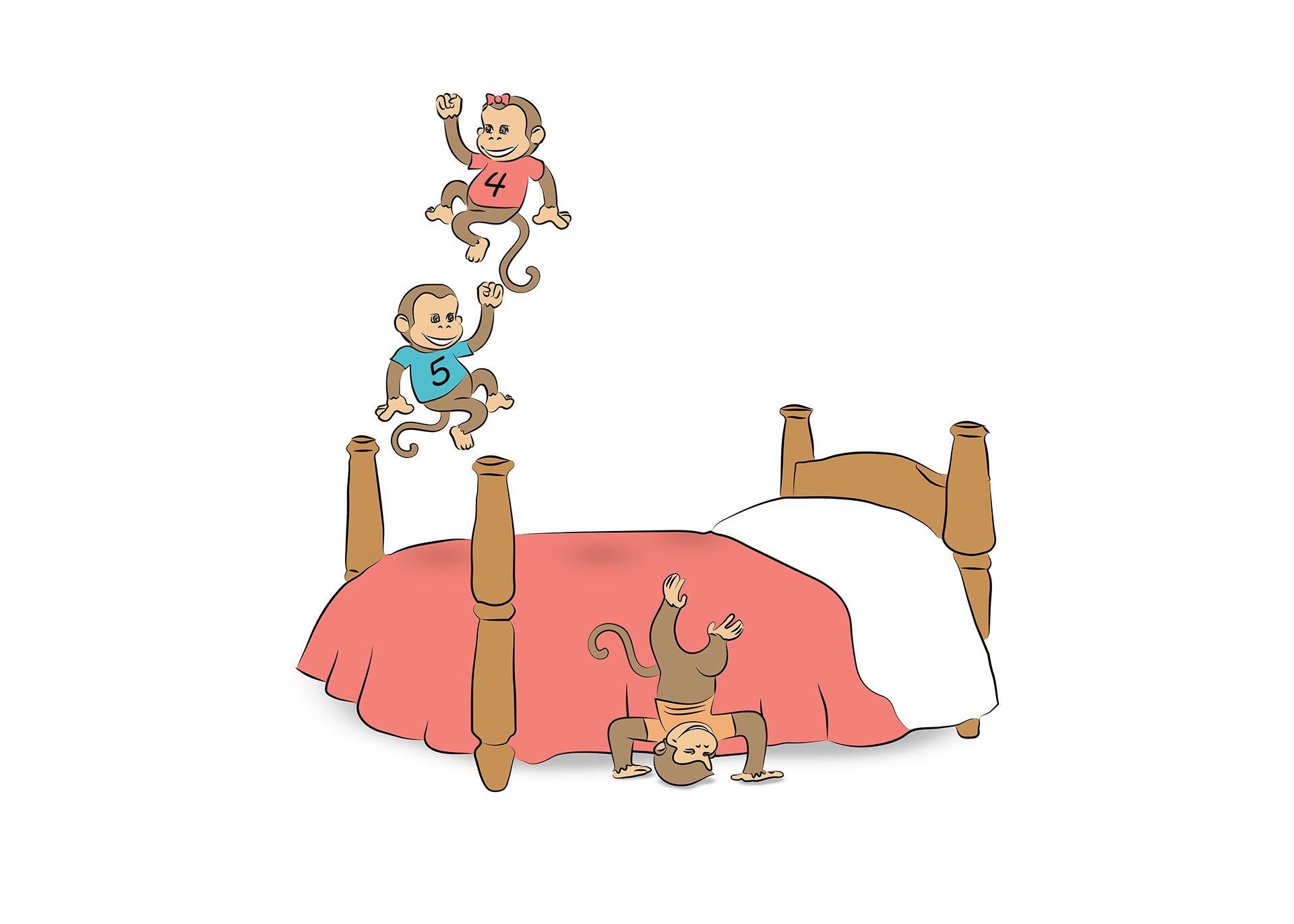 1 fell off….
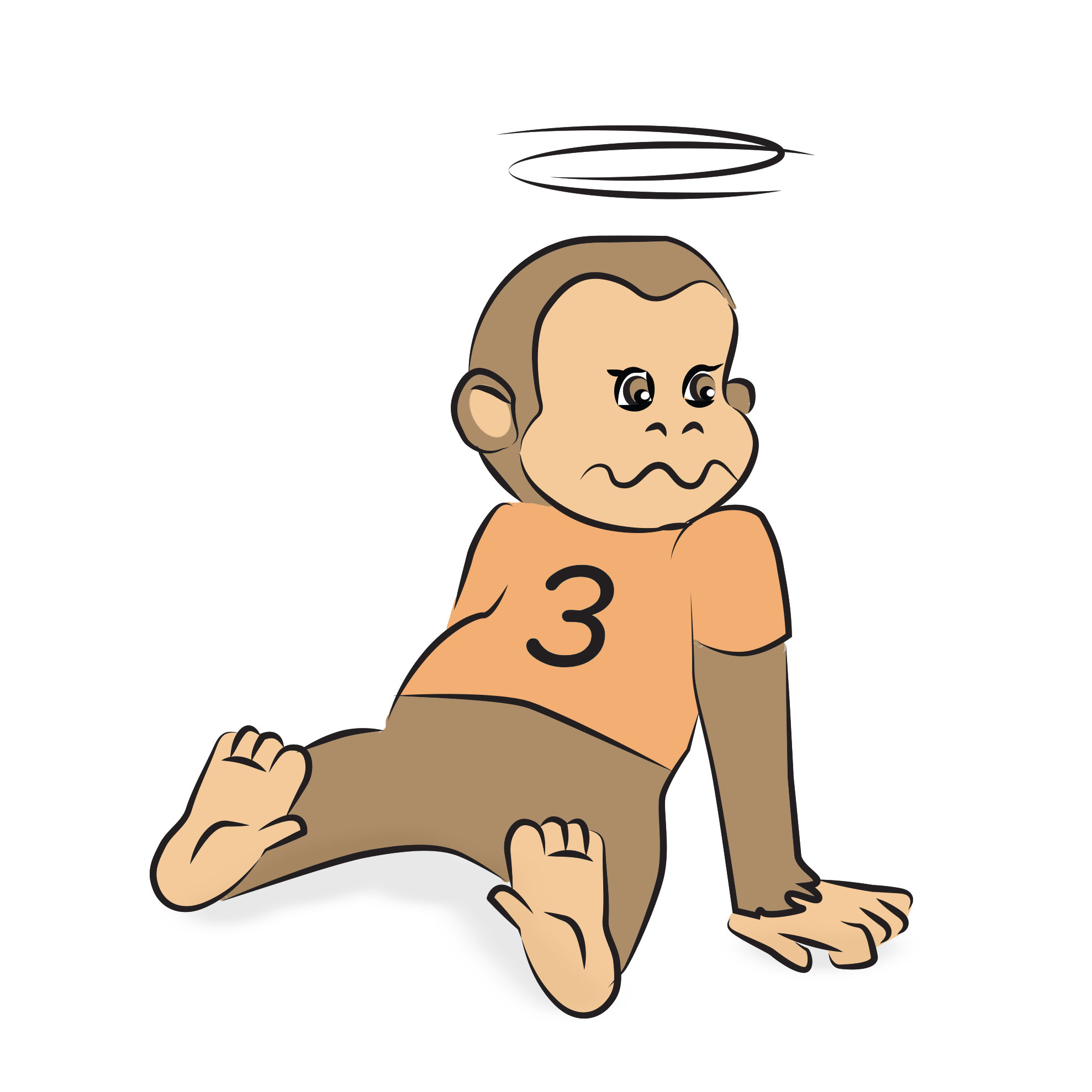 and bumped his head.
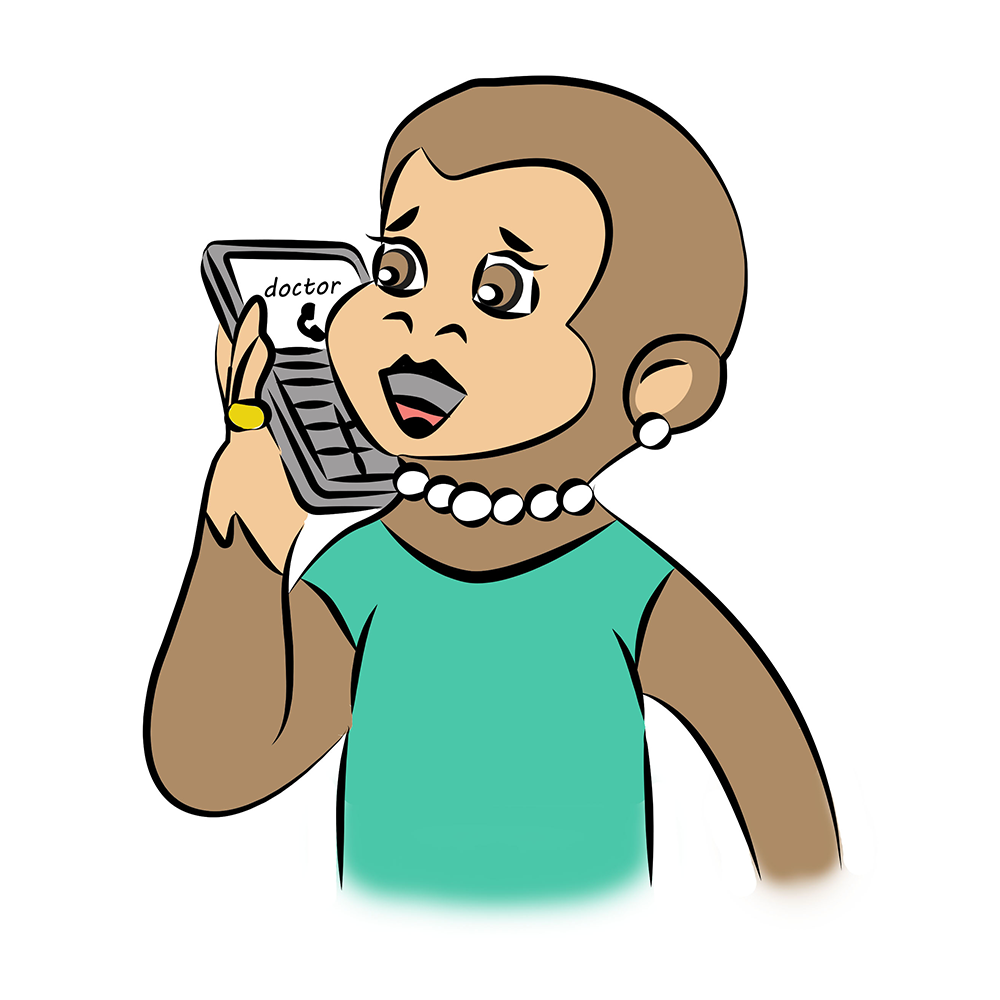 Mama called up the doctor.
and the doctor said,
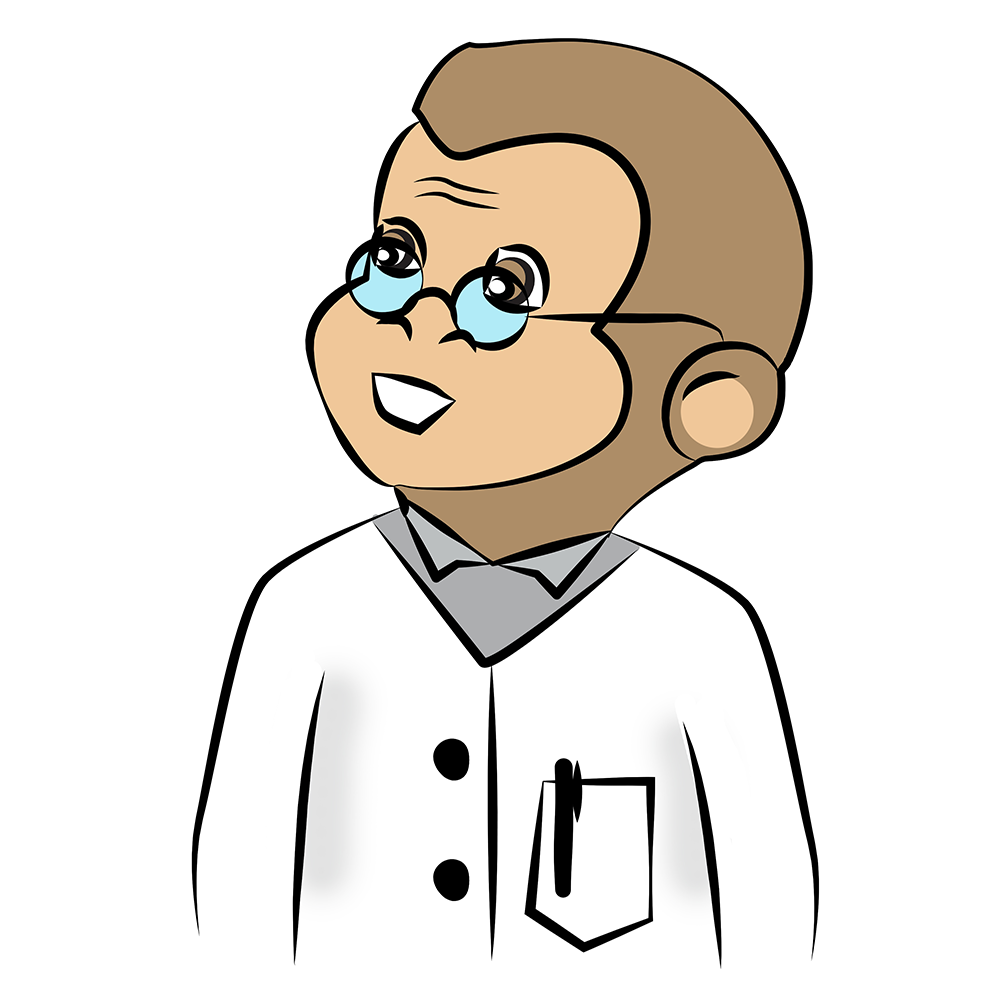 No more monkeys jumping on the bed!
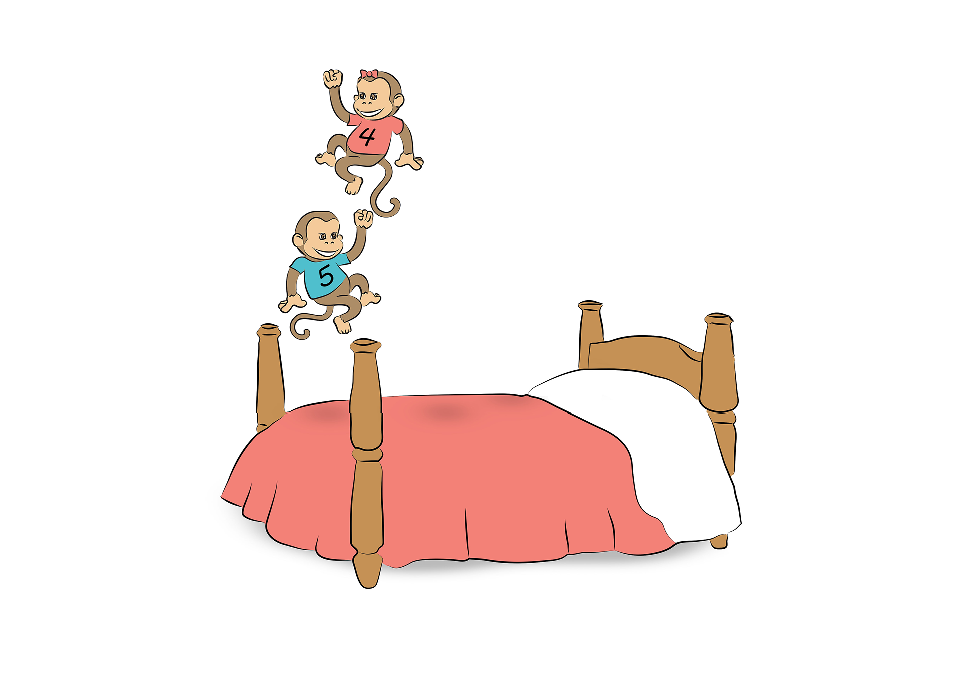 2 little monkeys are jumping on the bed.
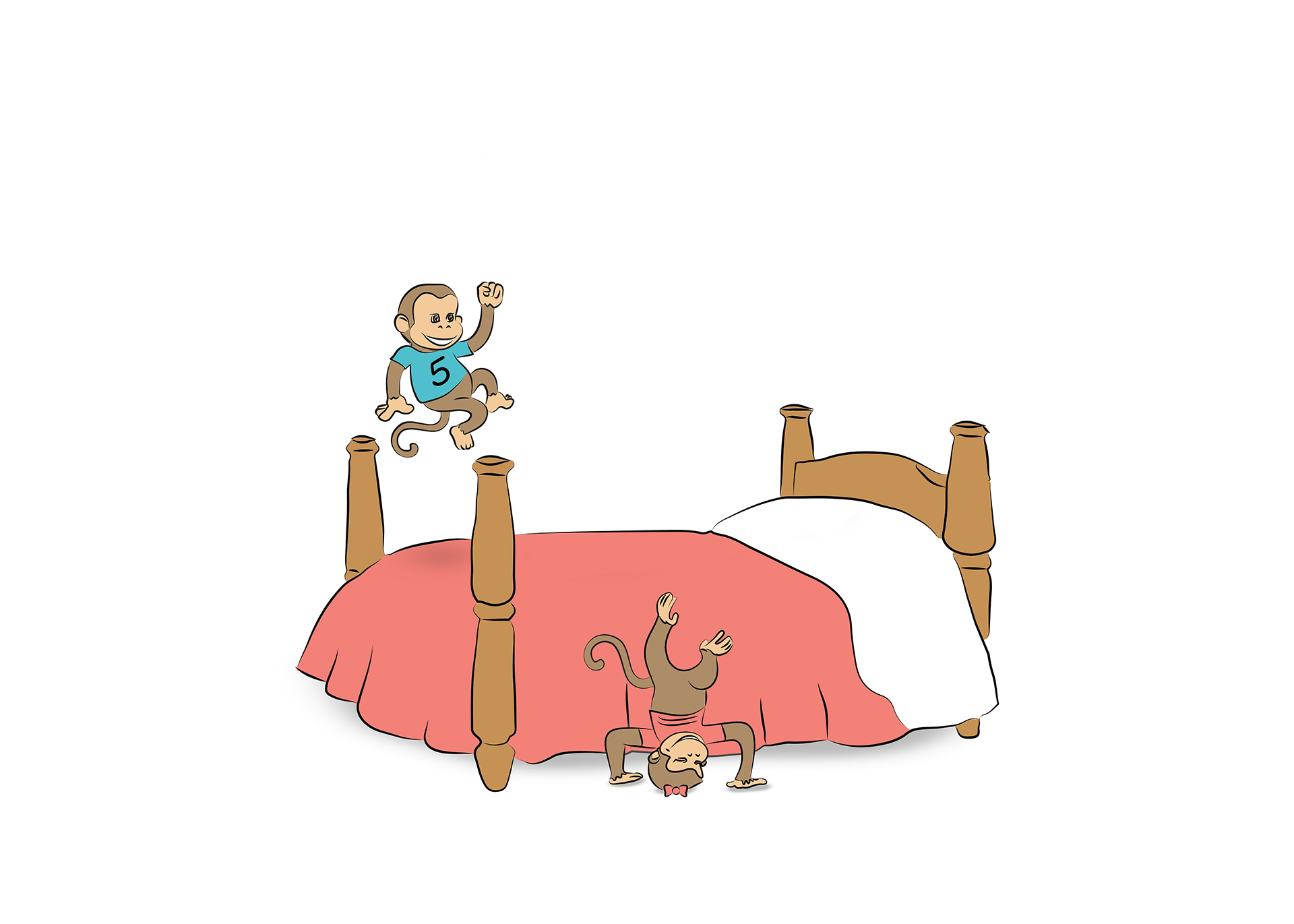 1 fell off….
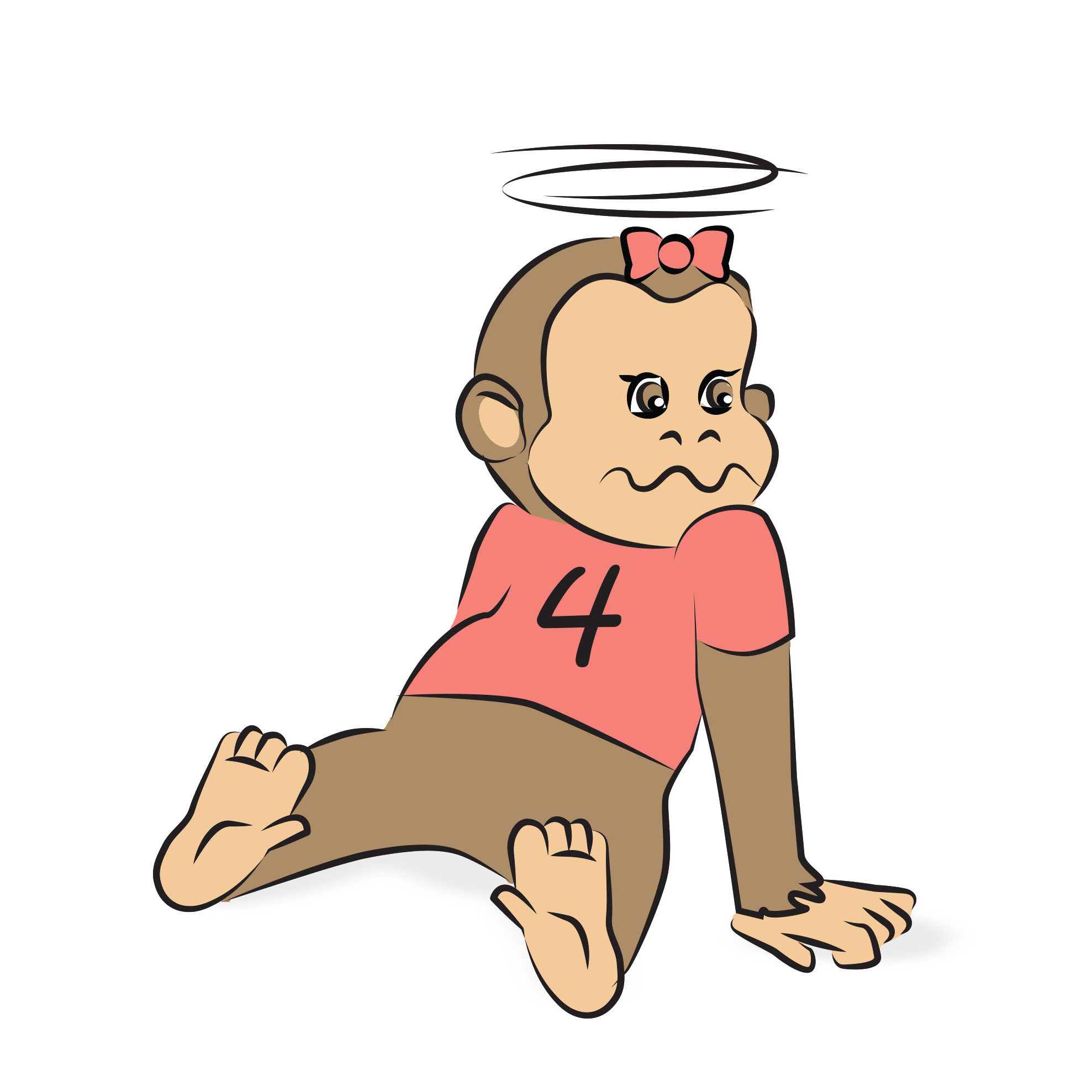 and bumped her head.
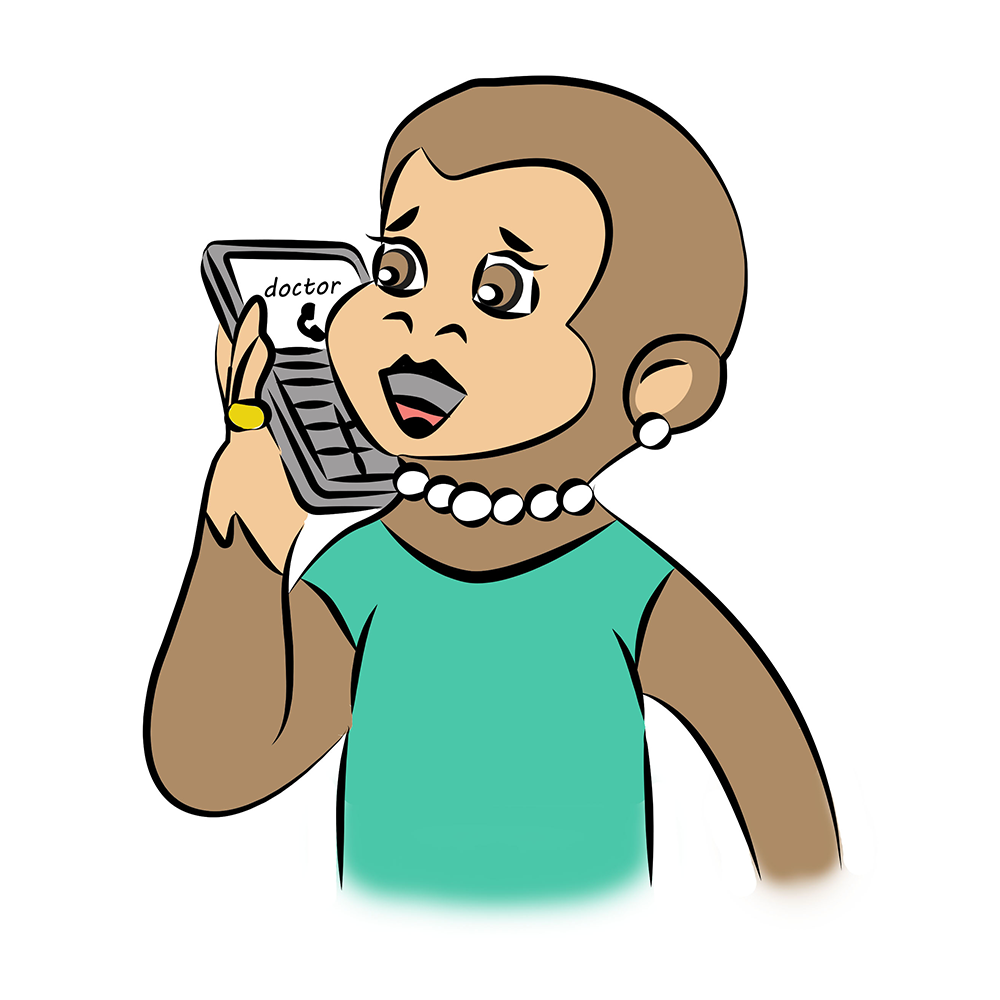 Mama called up the doctor.
and the doctor said,
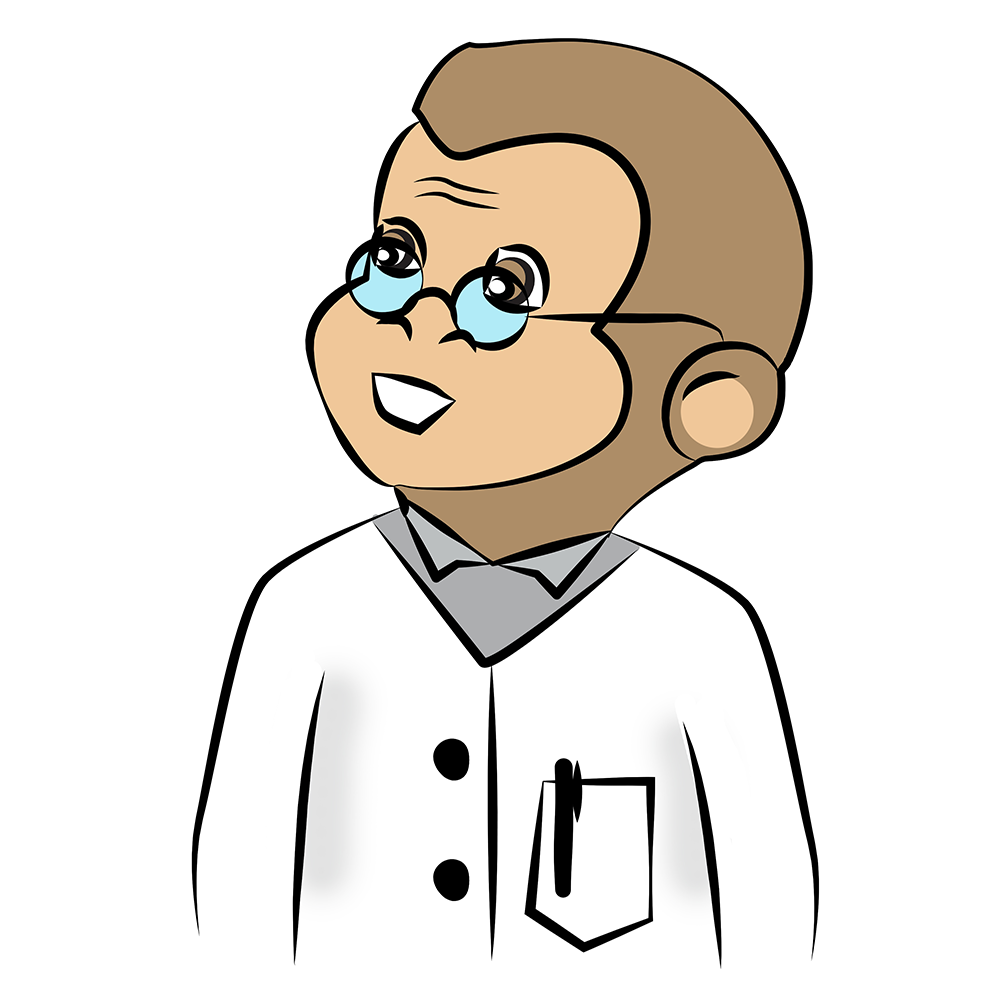 No more monkeys jumping on the bed!
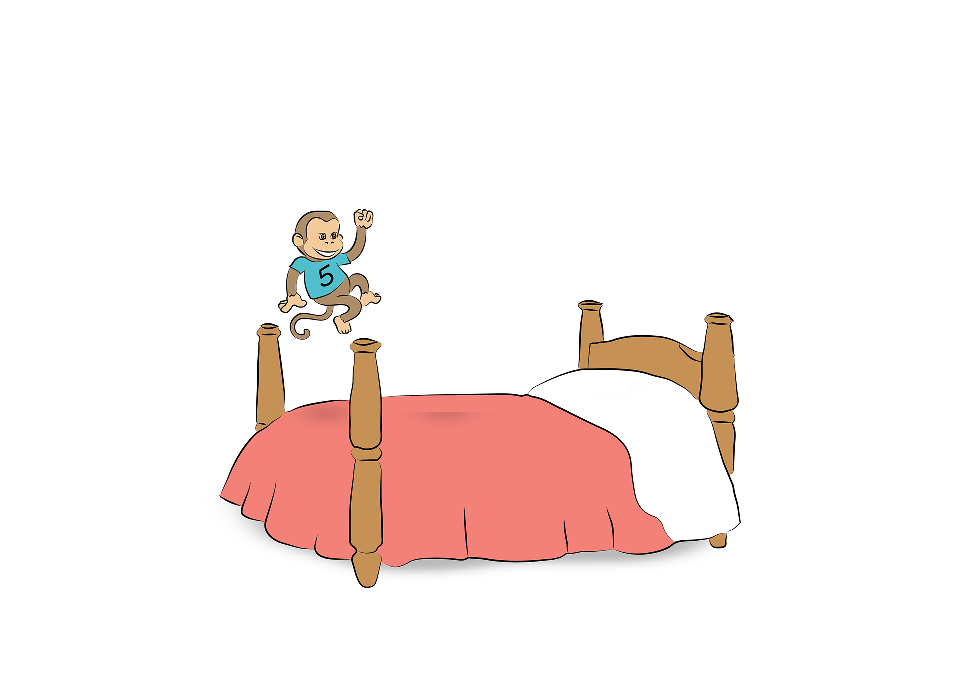 1 little monkey is jumping on the bed.
He fell off….
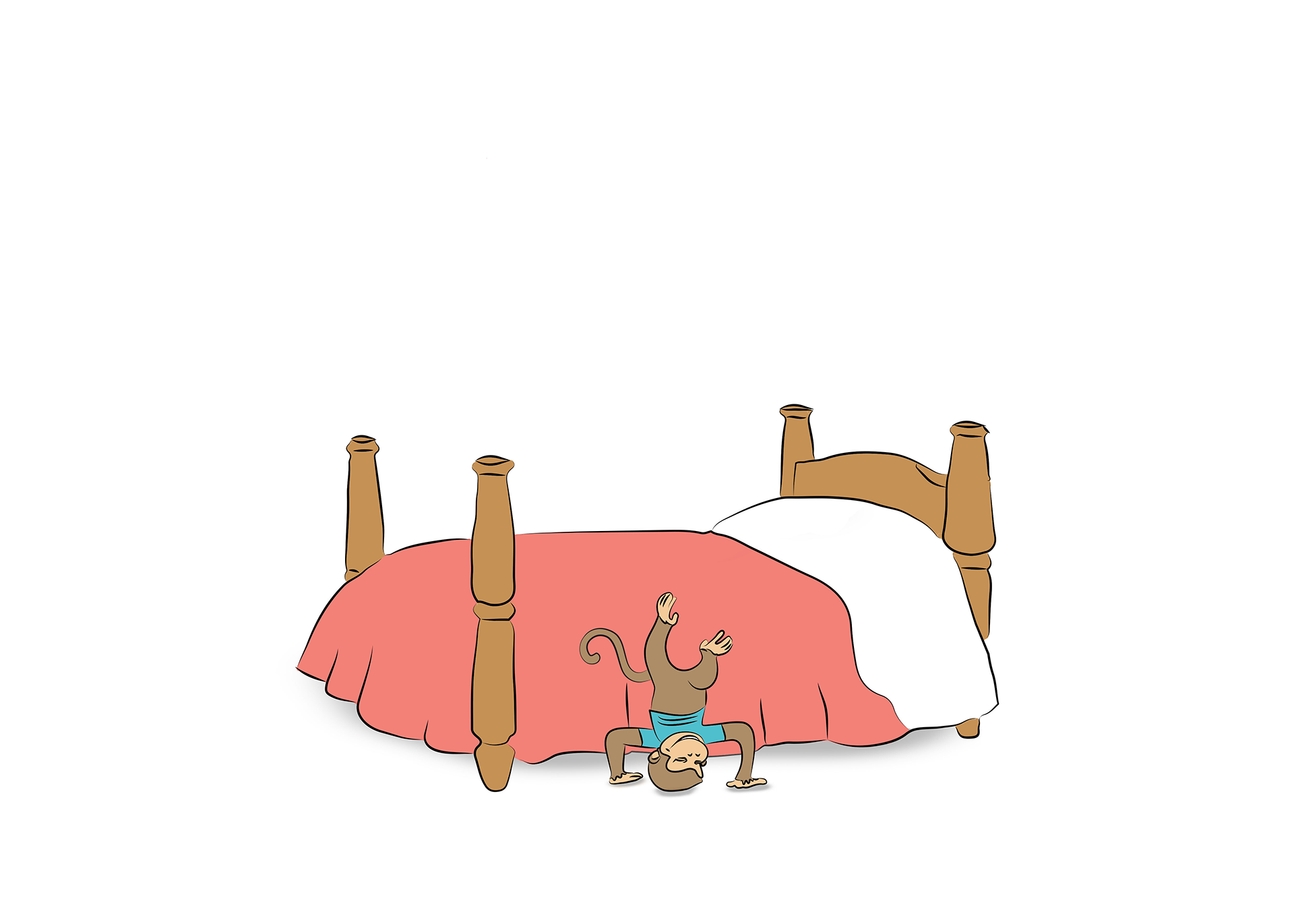 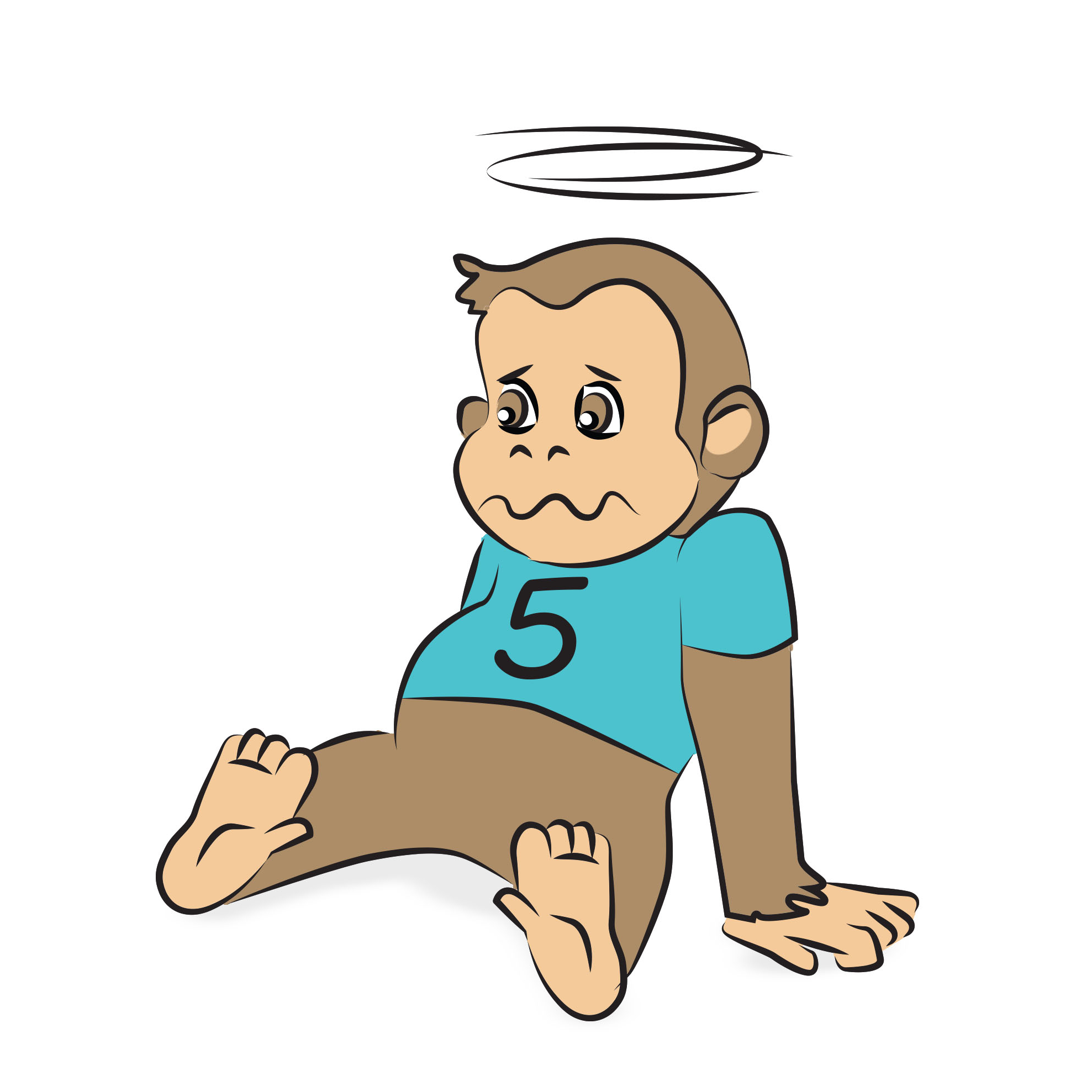 and bumped his head.
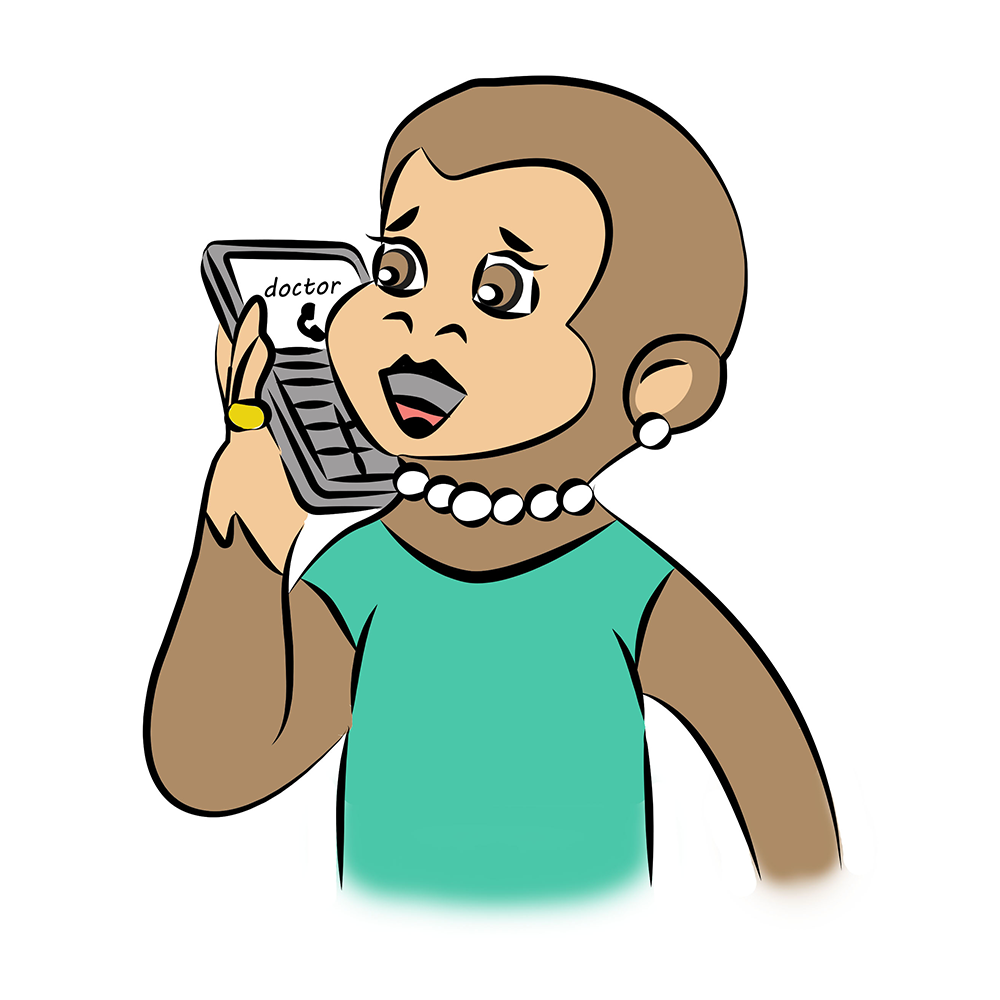 Mama called up the doctor.
and the doctor said,
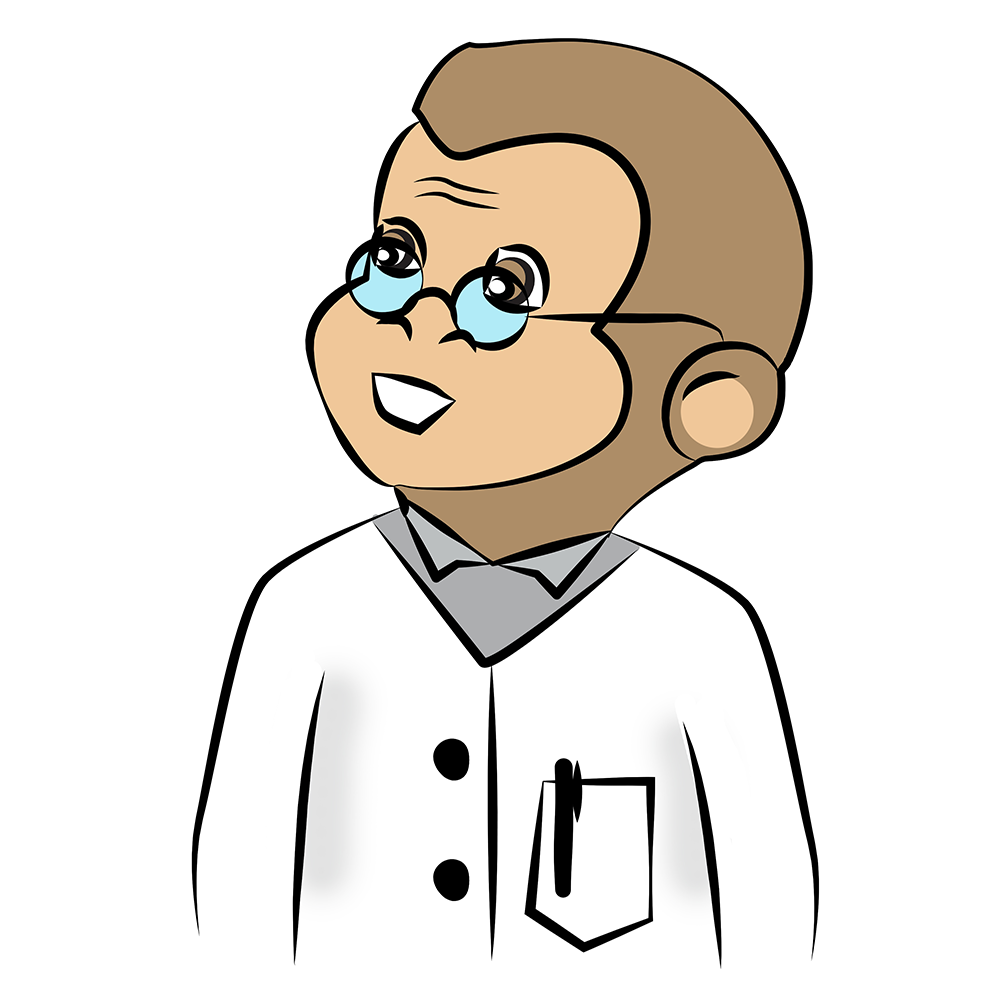 No more monkeys jumping on the bed!
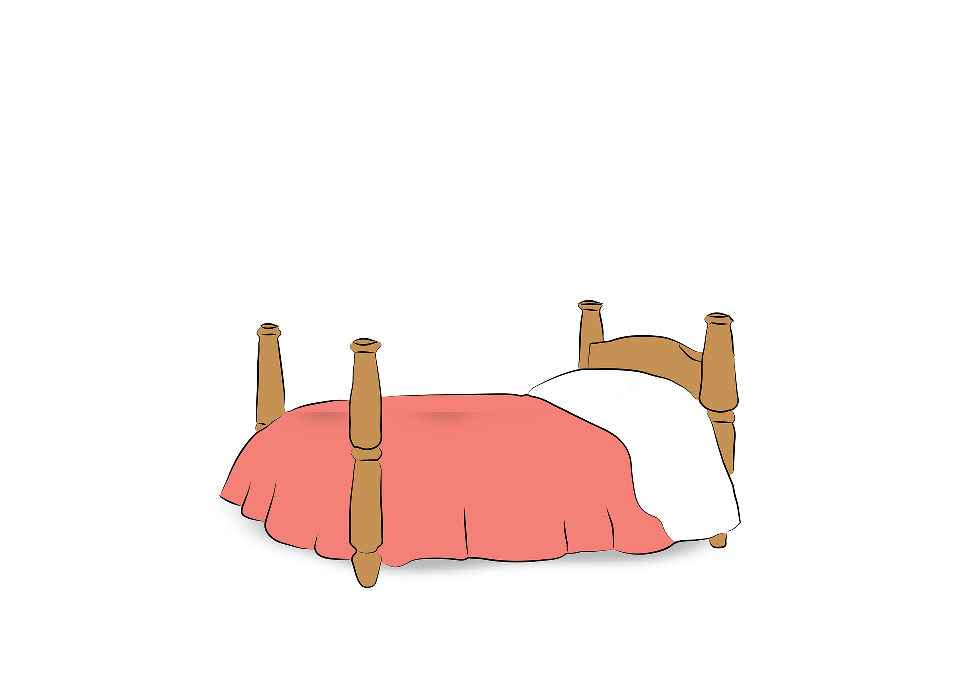 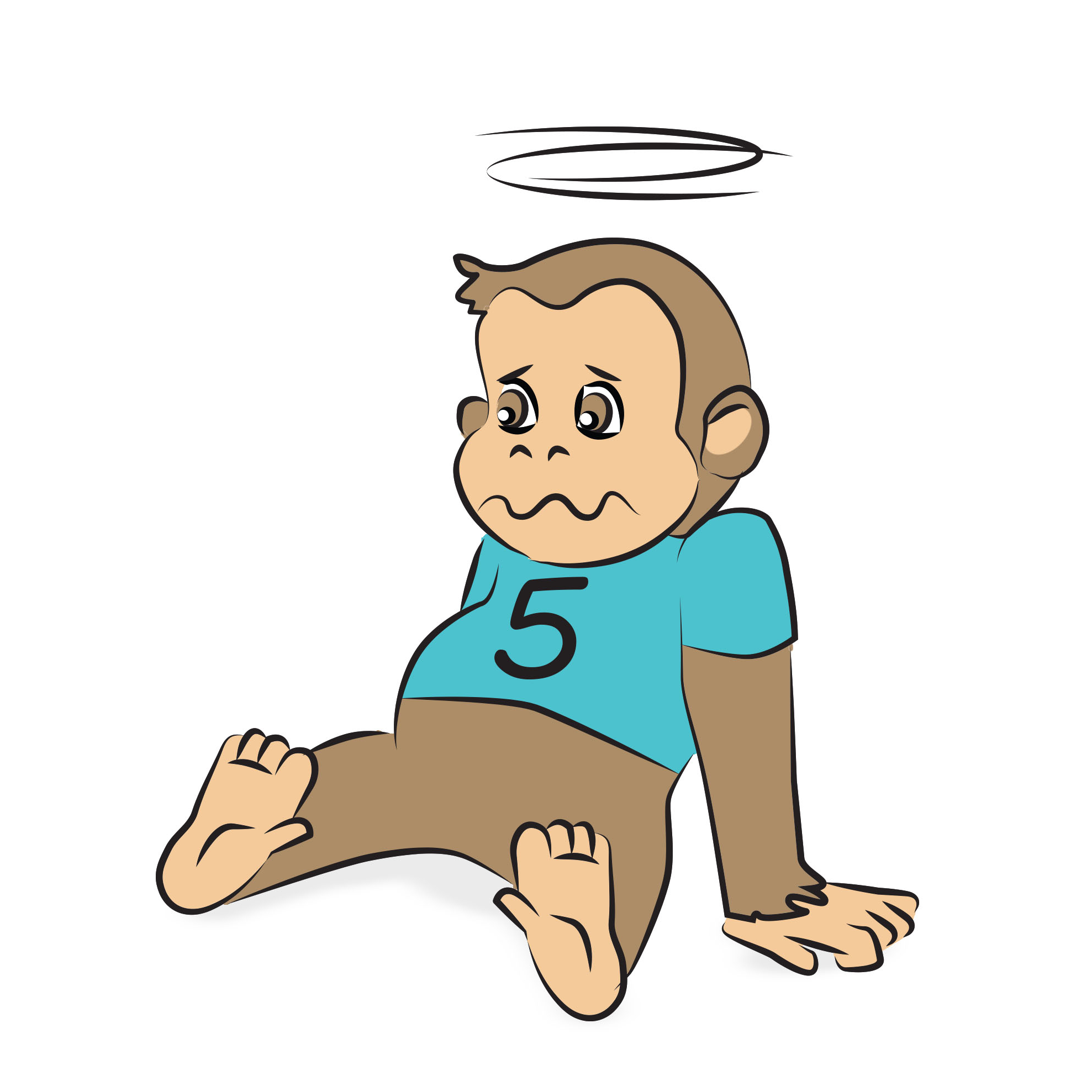 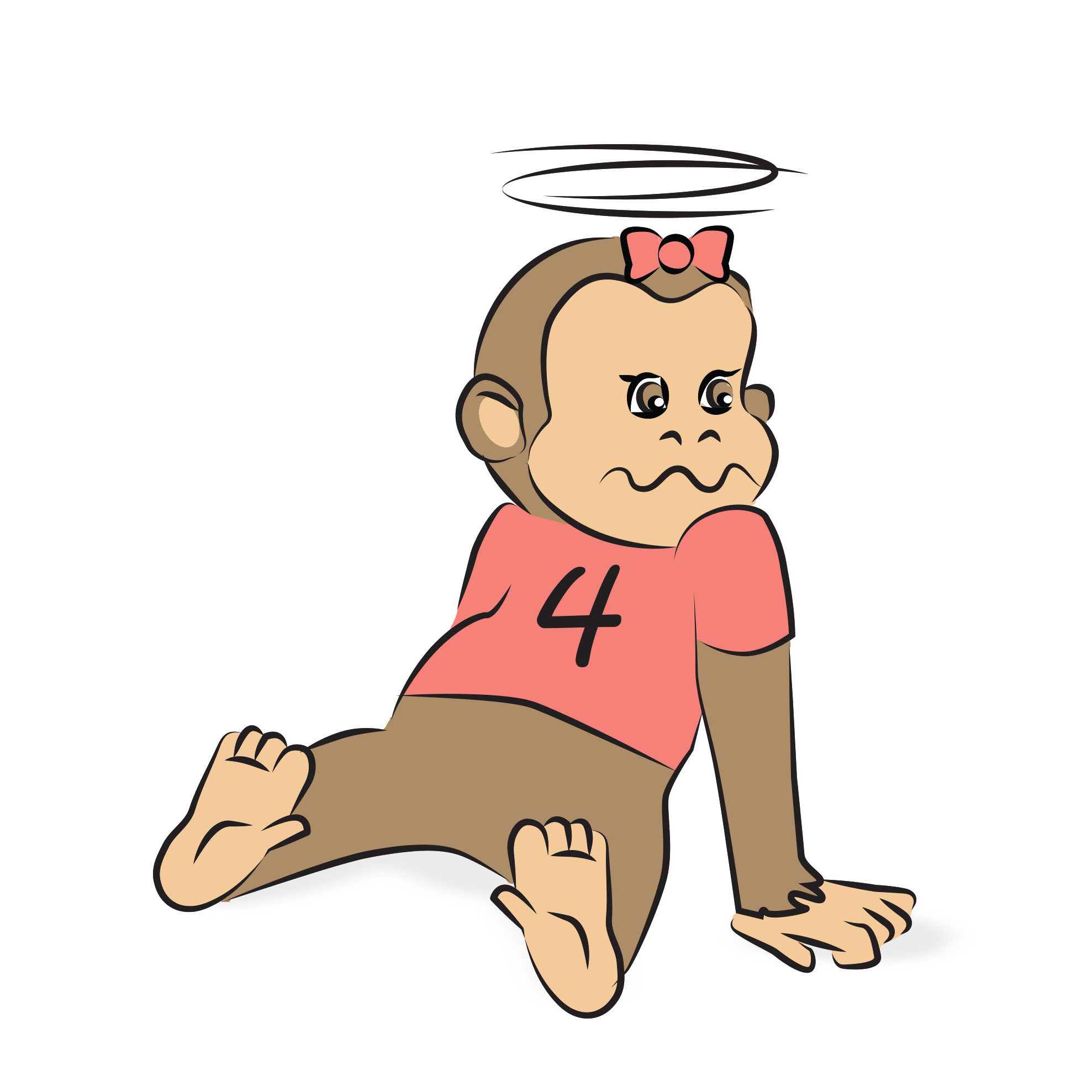 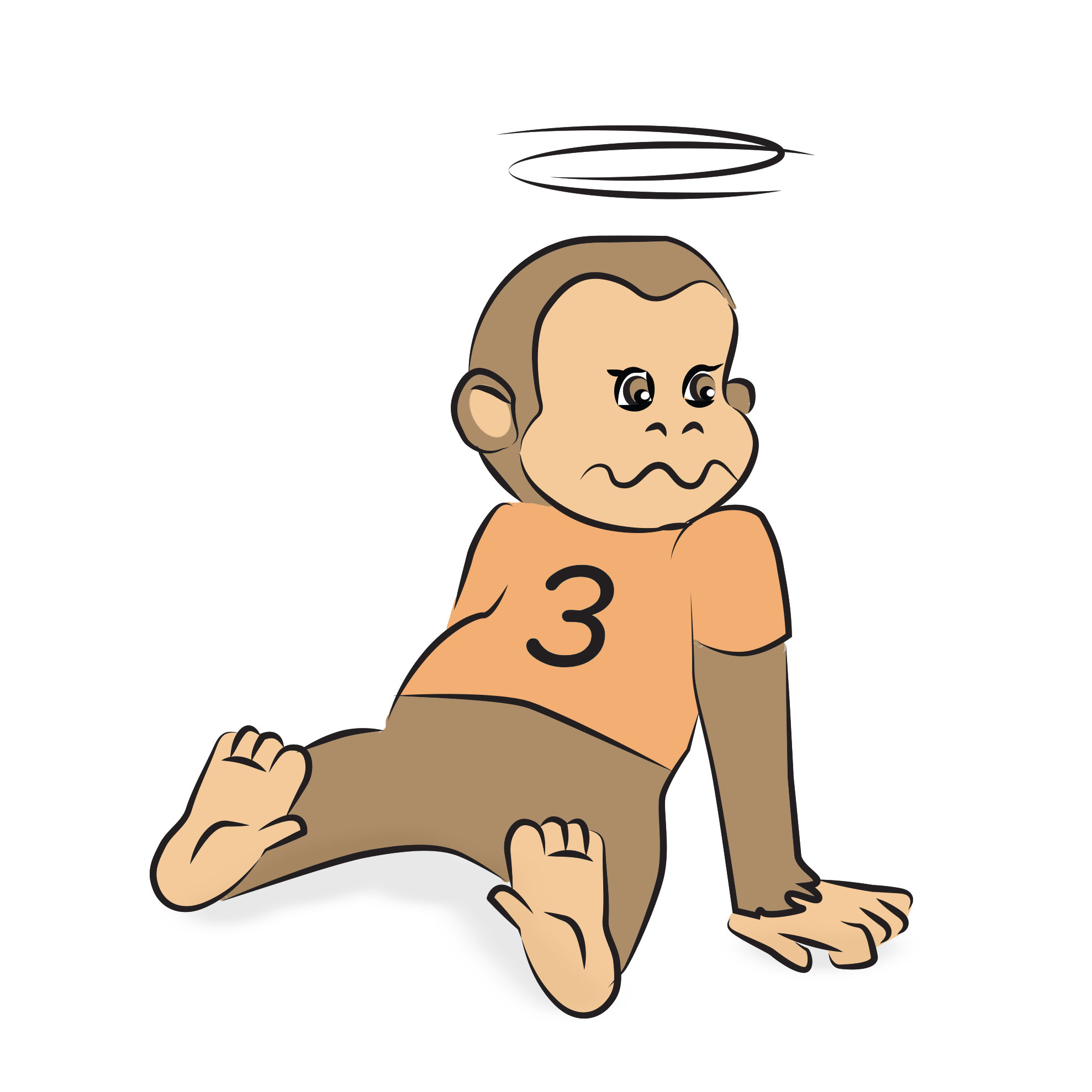 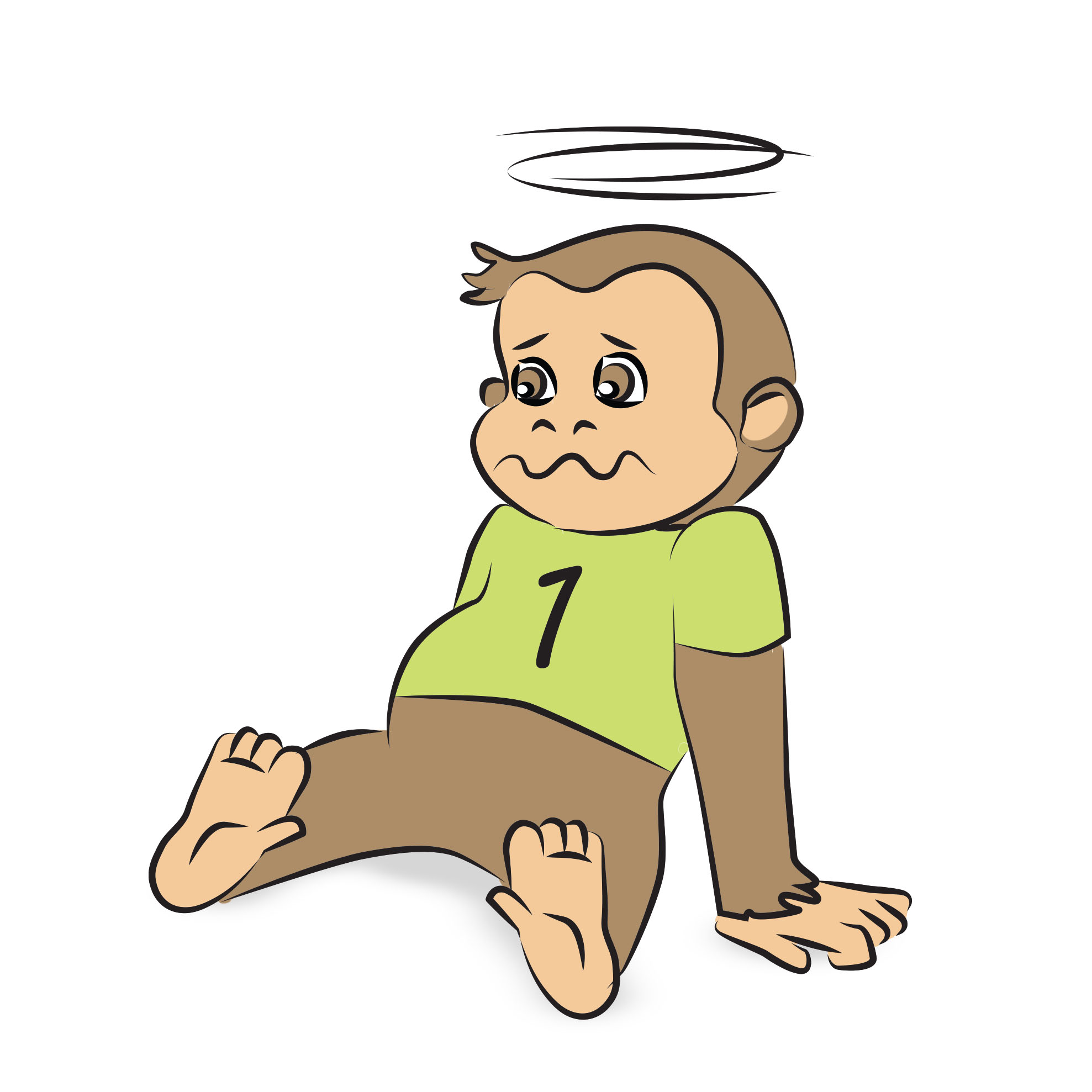 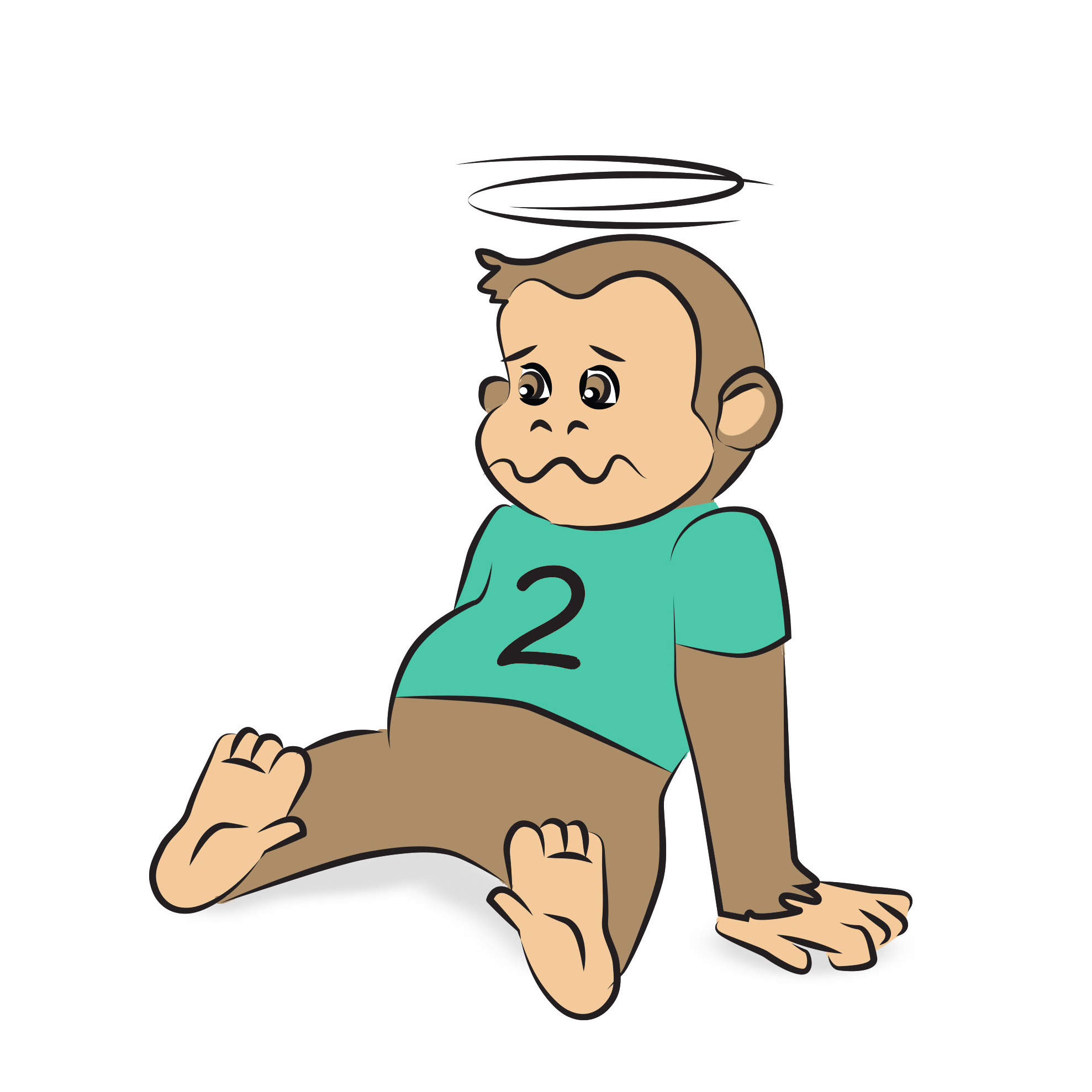 Any questions? 
Contact us!
rehabilitation@medel.com